Διάφορες Εργασίες στο μάθημα της Γλώσσας
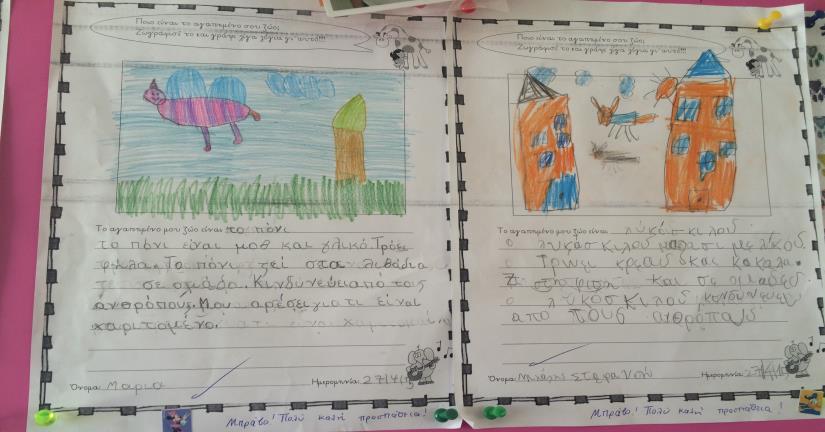 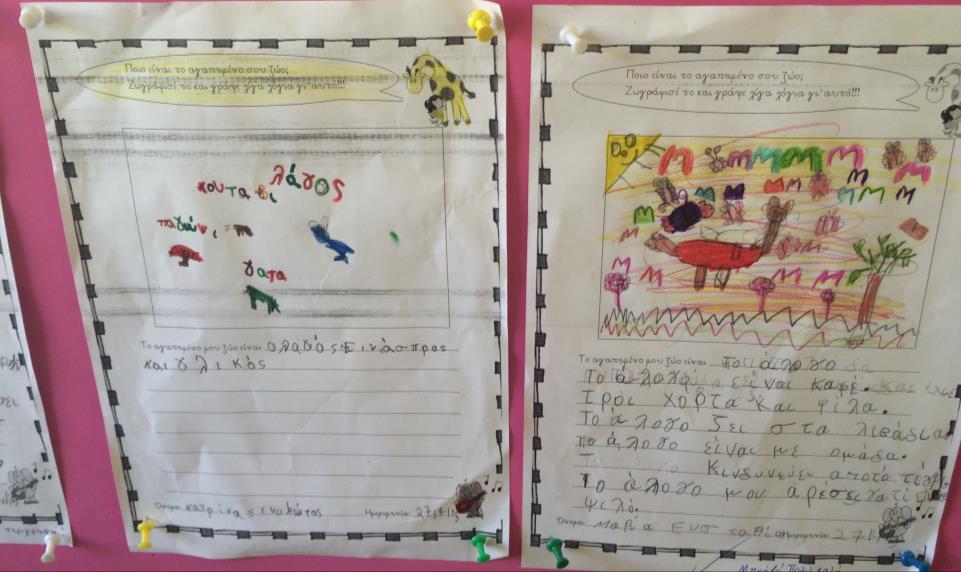 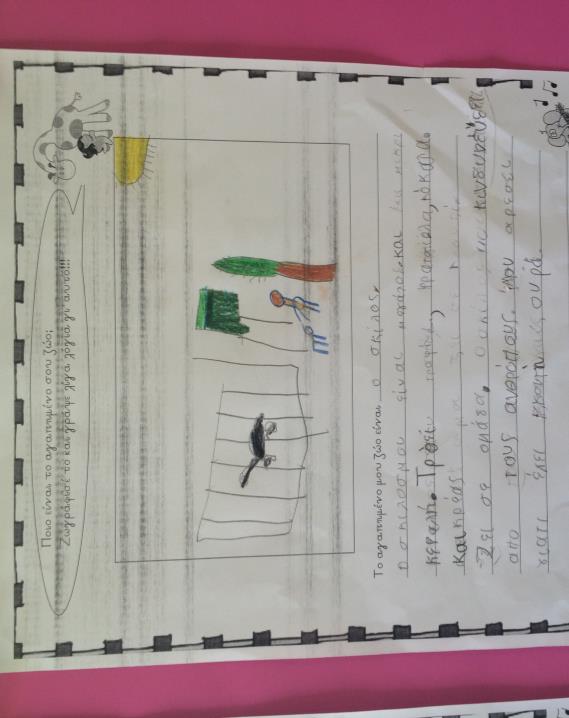 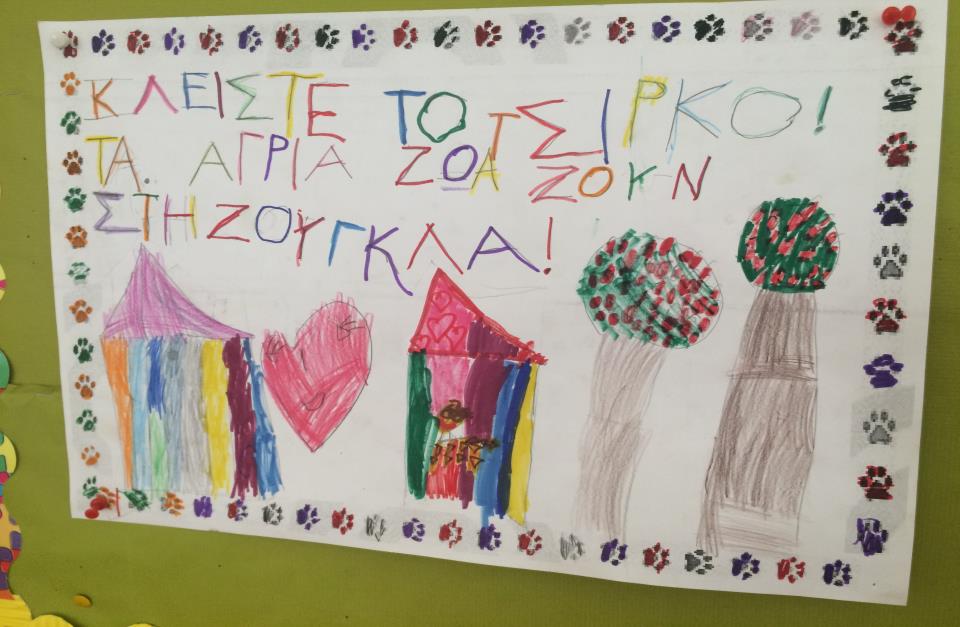 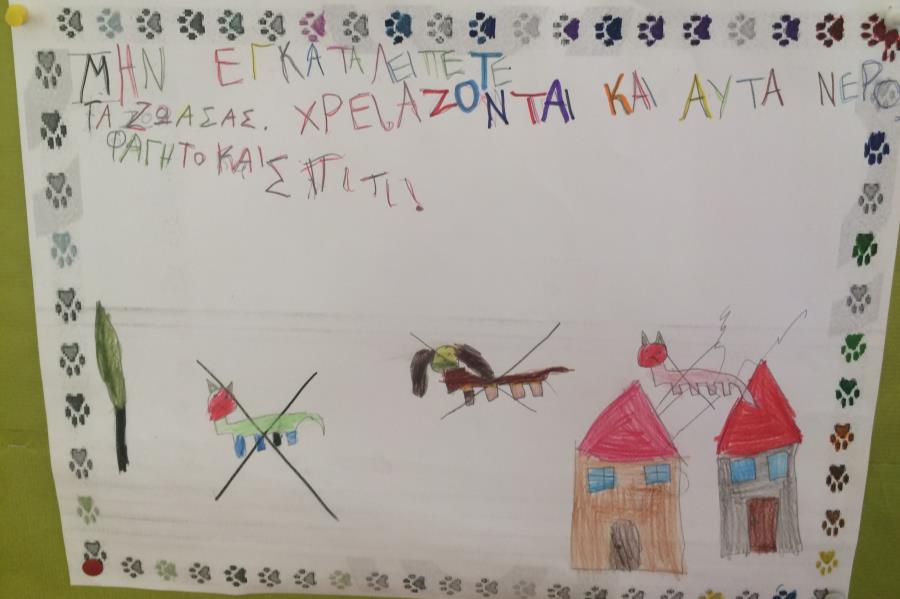 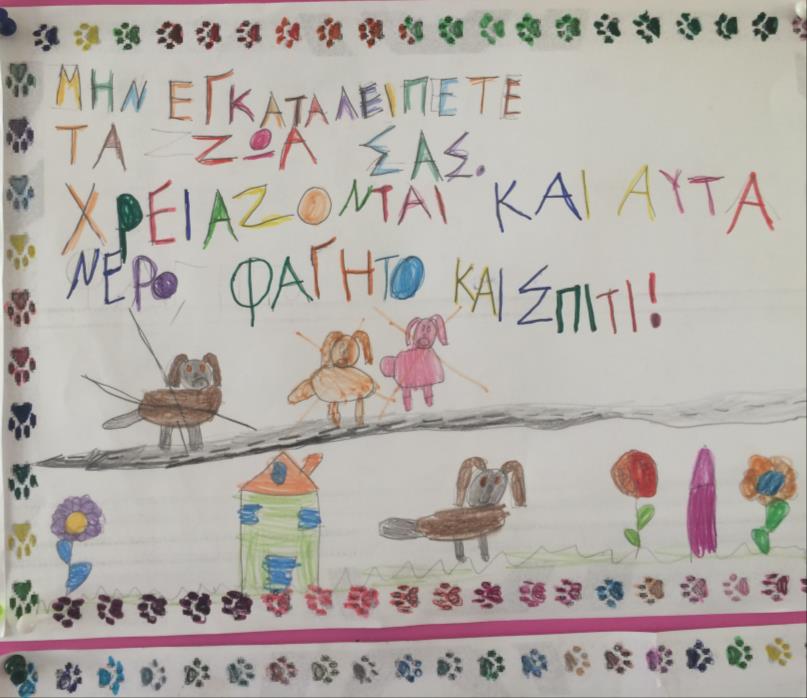 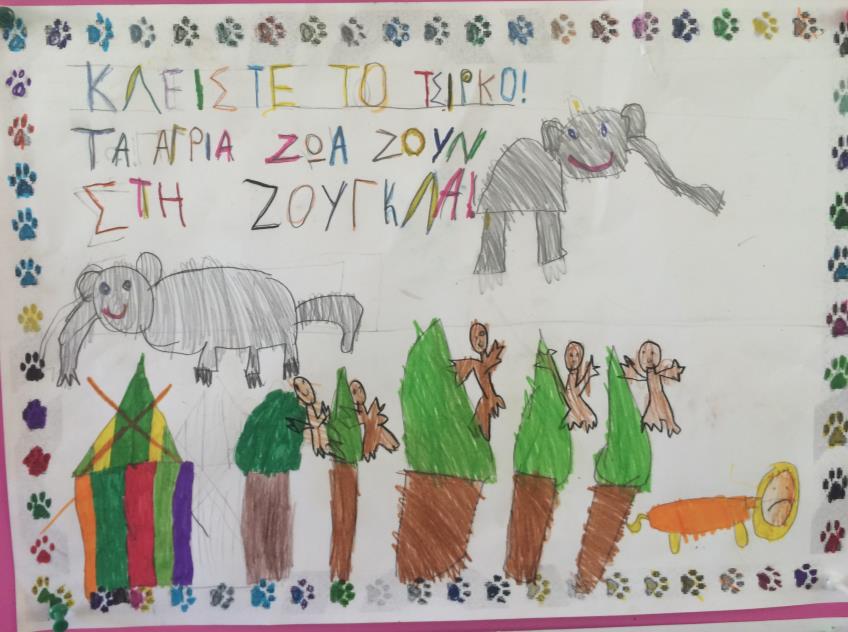 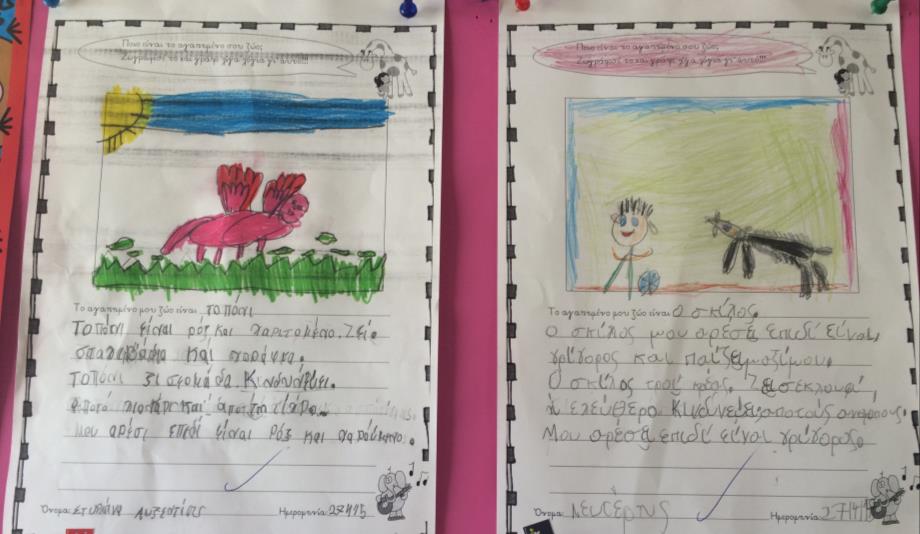